Бизнес-плАнирование в области биотехнологий
Д.м.Н.  Руководитель управления инновационной деятельностью Шульмин А. В.
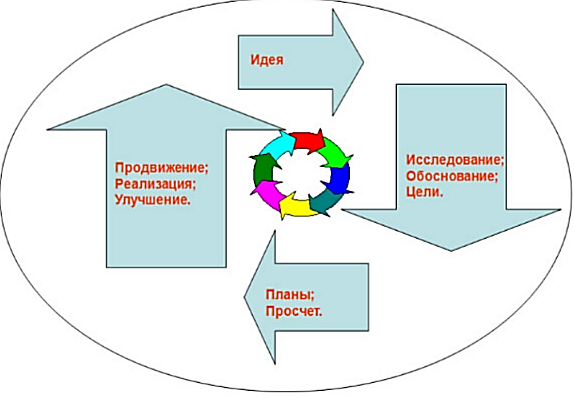 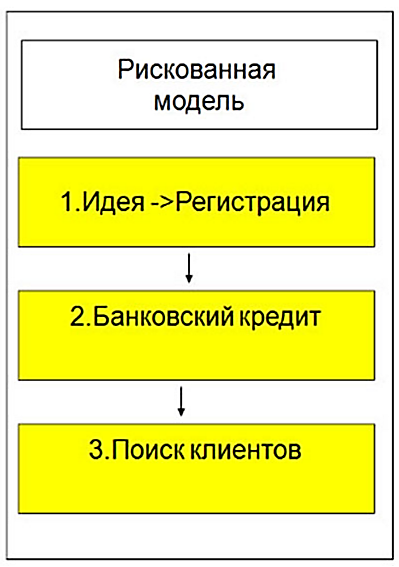 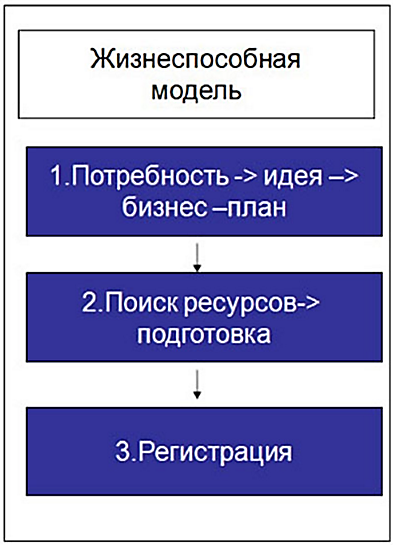 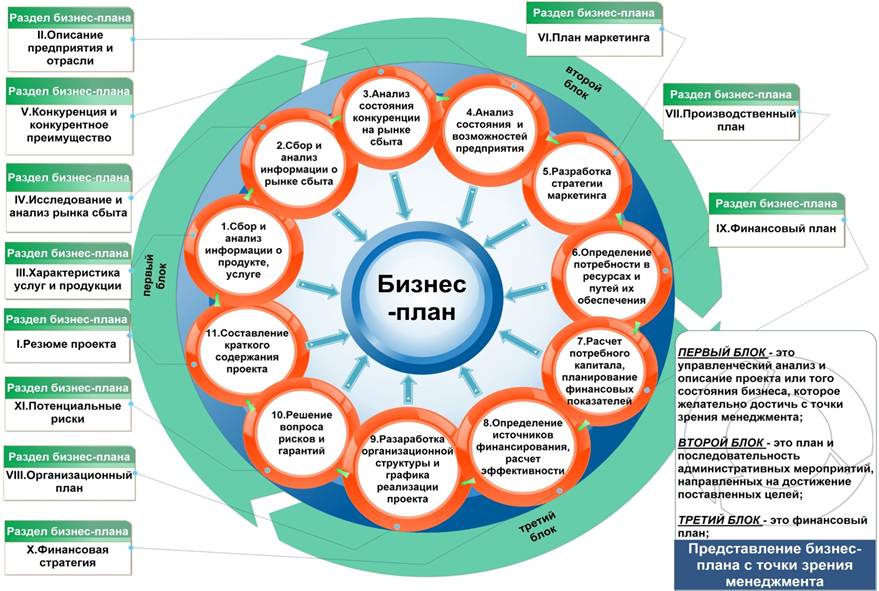 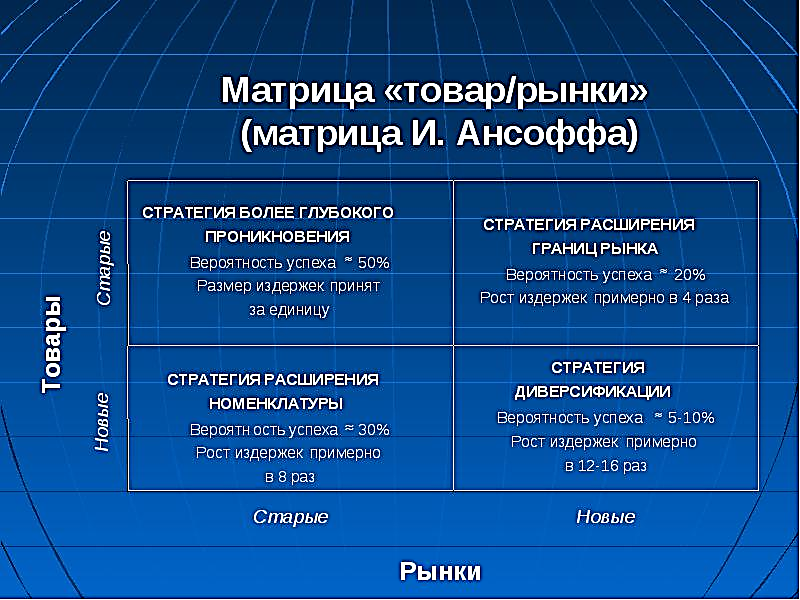 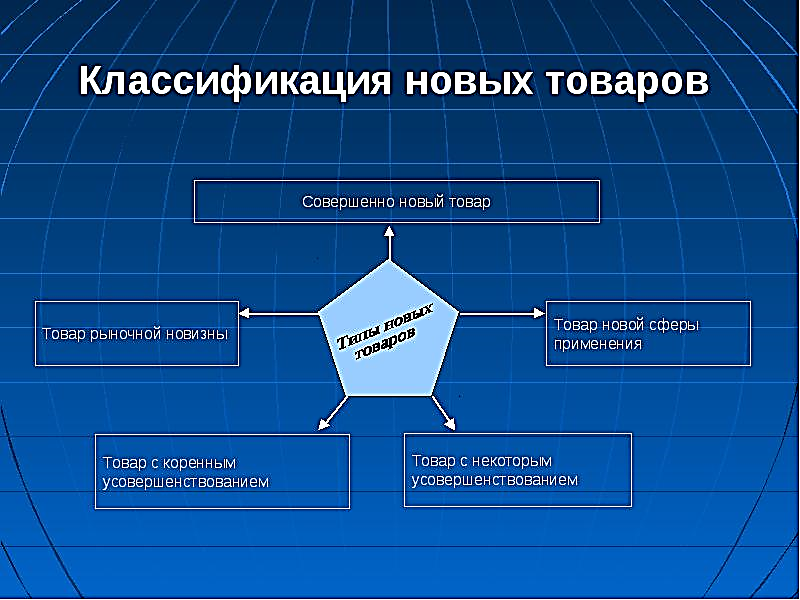 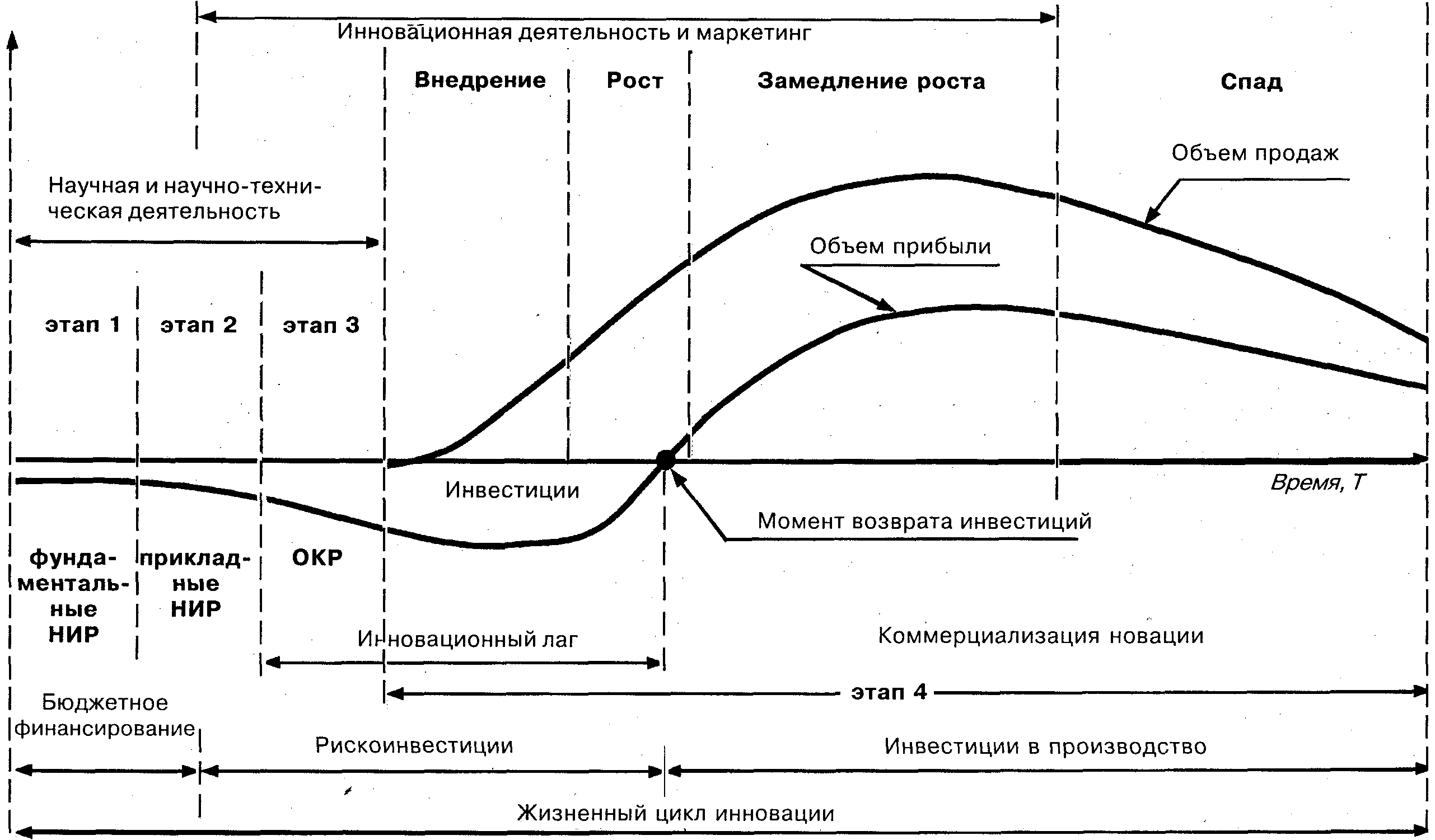 Под риском понимается возможная опасность потери, вытекающая из специфики тех или иных явлений природы и видов деятельности хозяйствующих субъектов. Риск характеризуется возможностью вероятных потерь или убытков в ходе реализации инвестиционных проектов. Чем больше неопределенность хозяйственной ситуации при принятии решений, тем больше и степень риска.
Последствием неопределенности и риска является возможное ухудшение показателей инновационного проекта по сравнению с ожидаемыми показателями эффективности, а именно: уменьшение доходов по проекту; увеличение капитальных затрат; увеличение текущих (эксплуатационных) затрат.
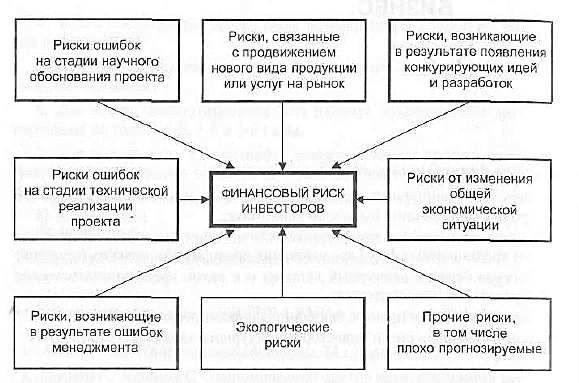 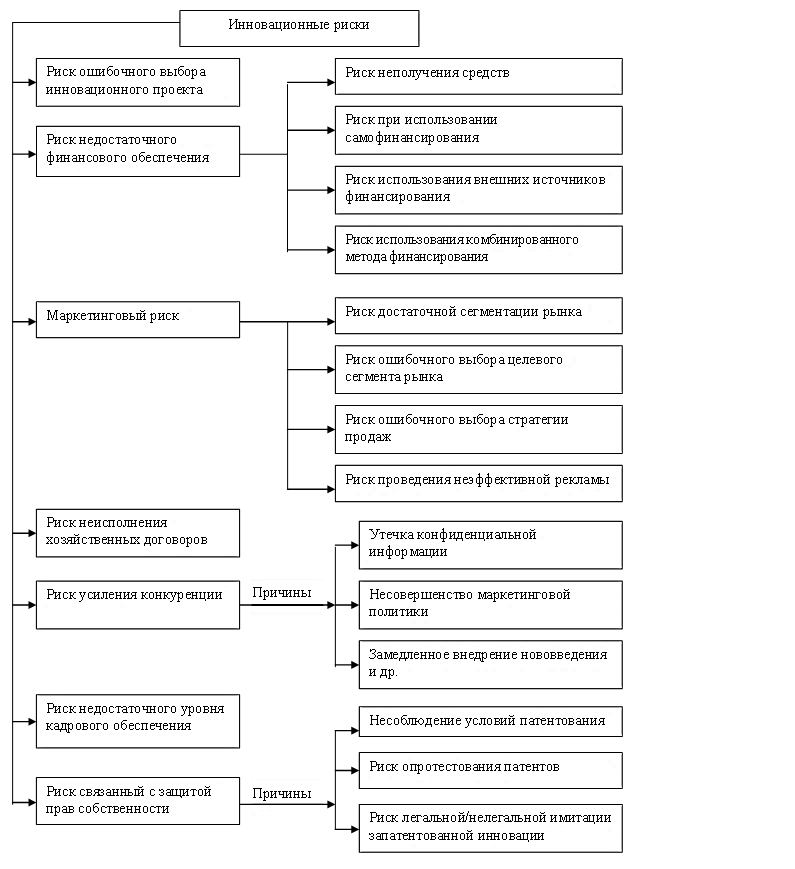 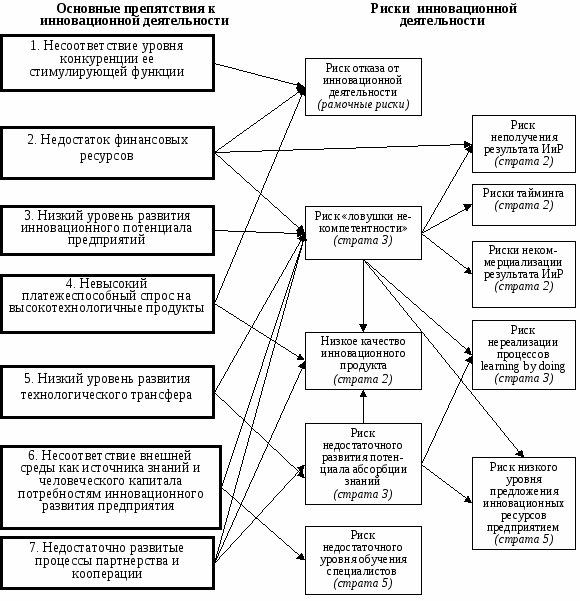 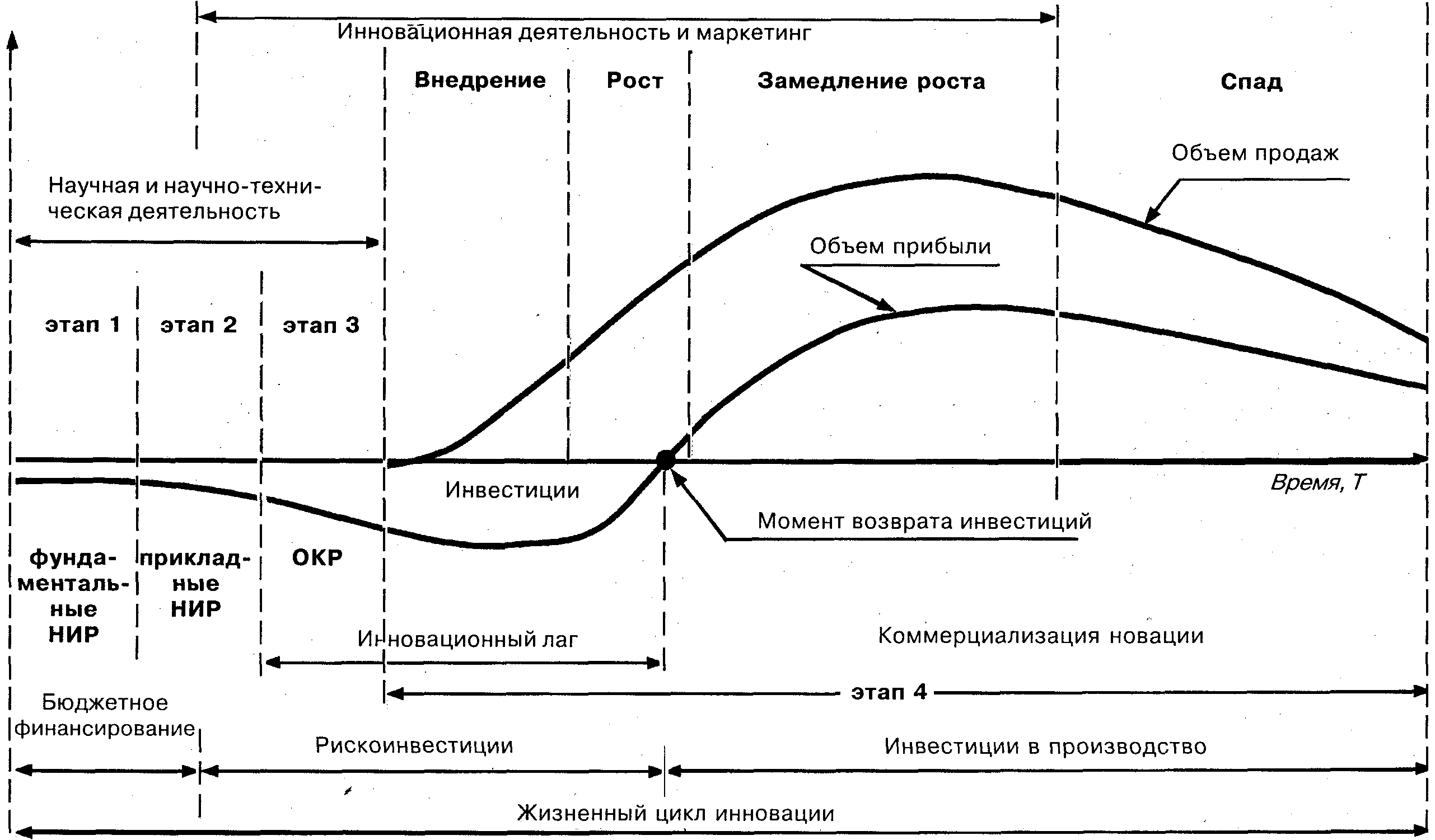 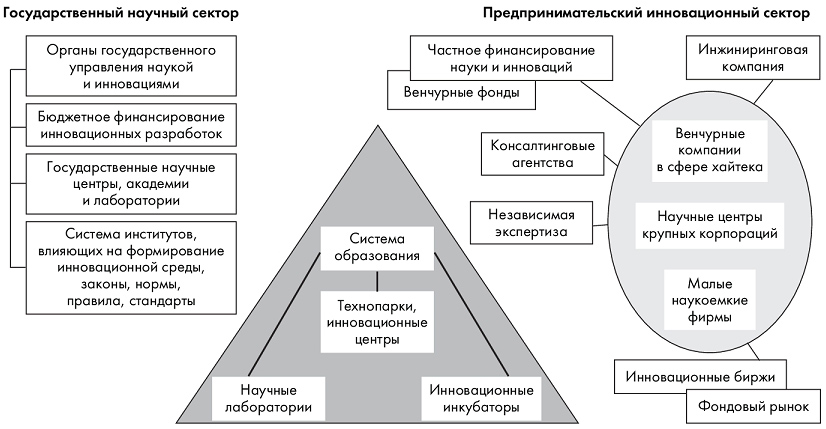 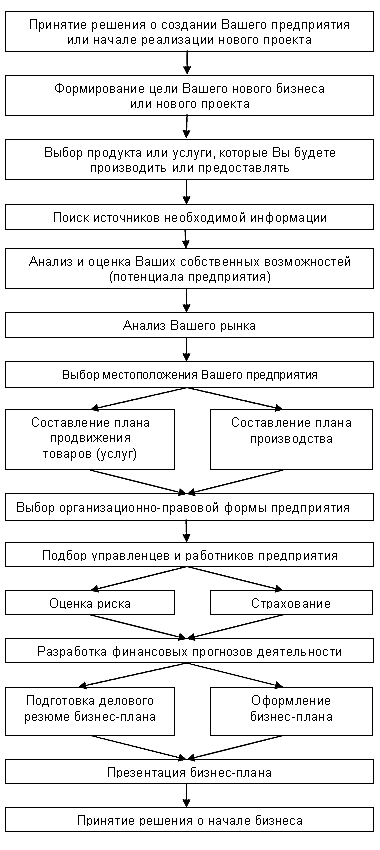 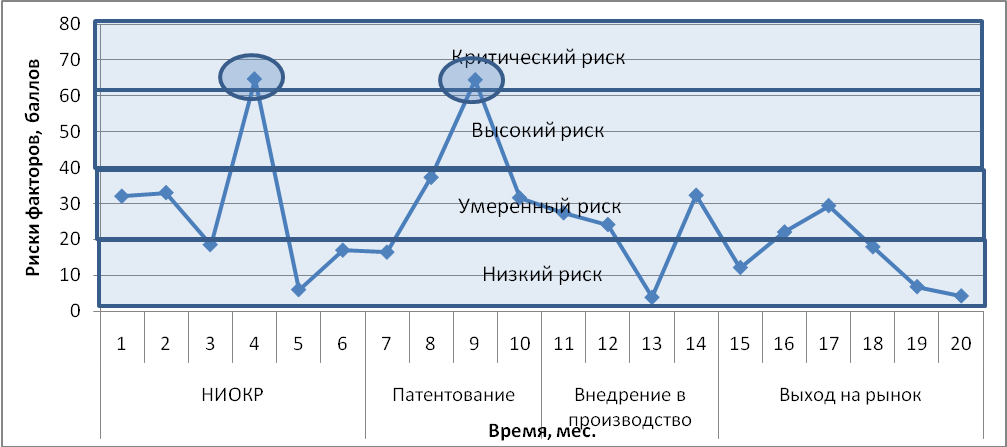 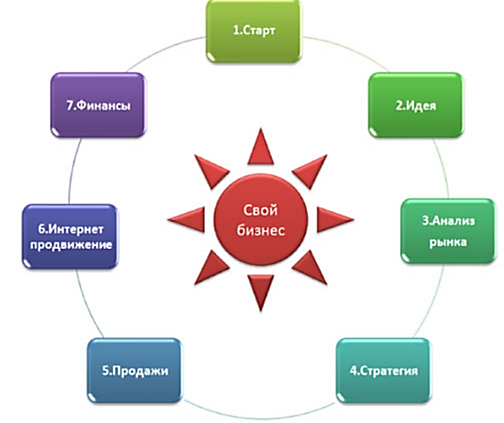 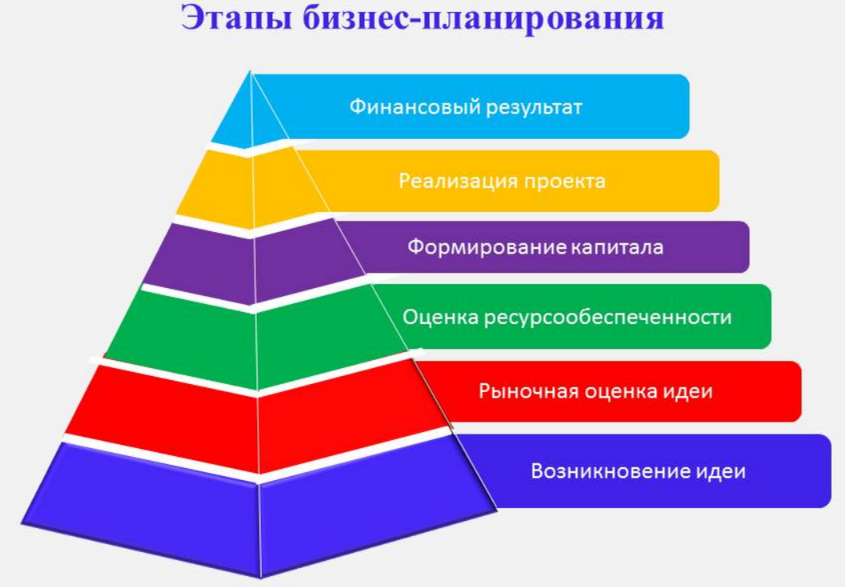 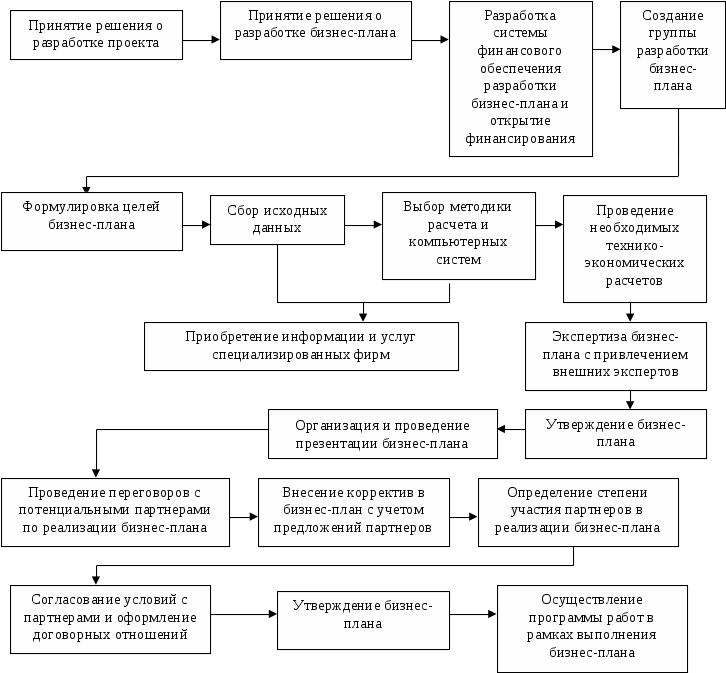 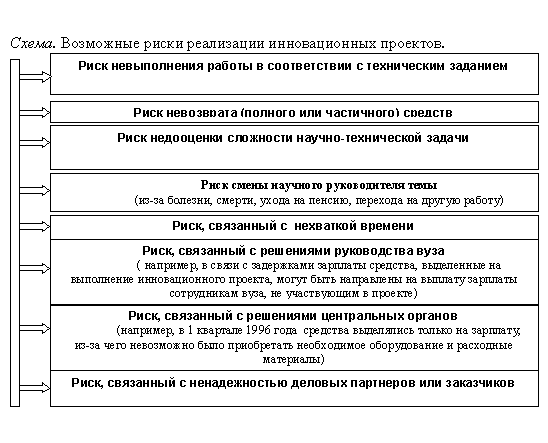 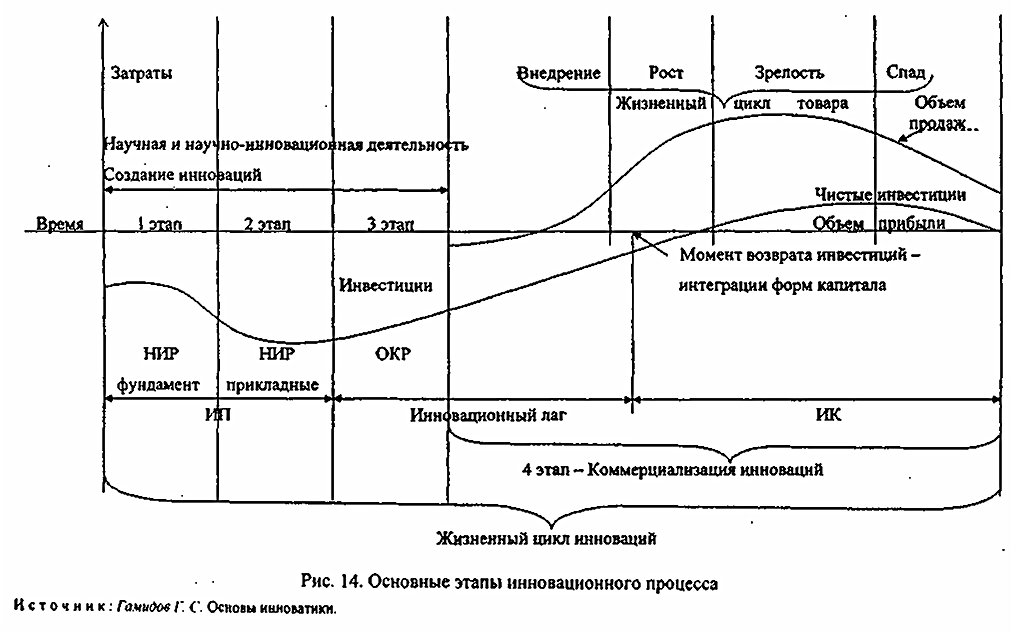 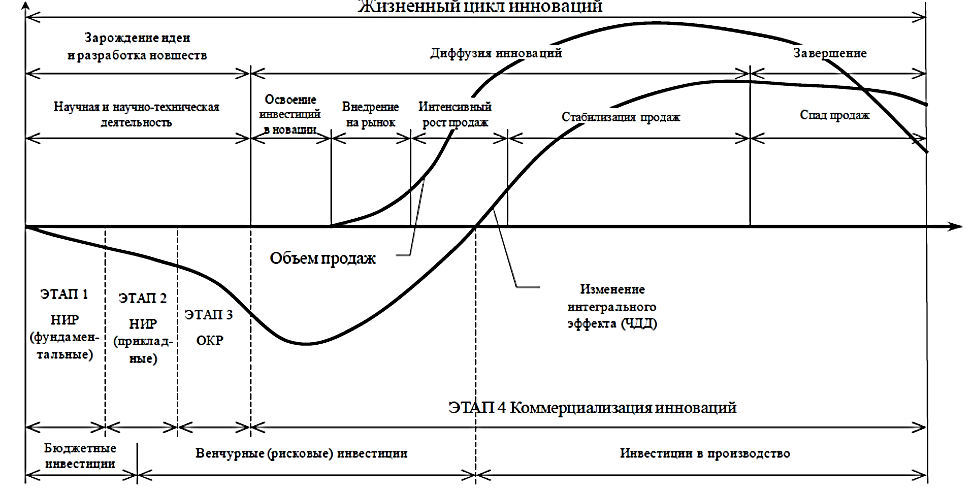 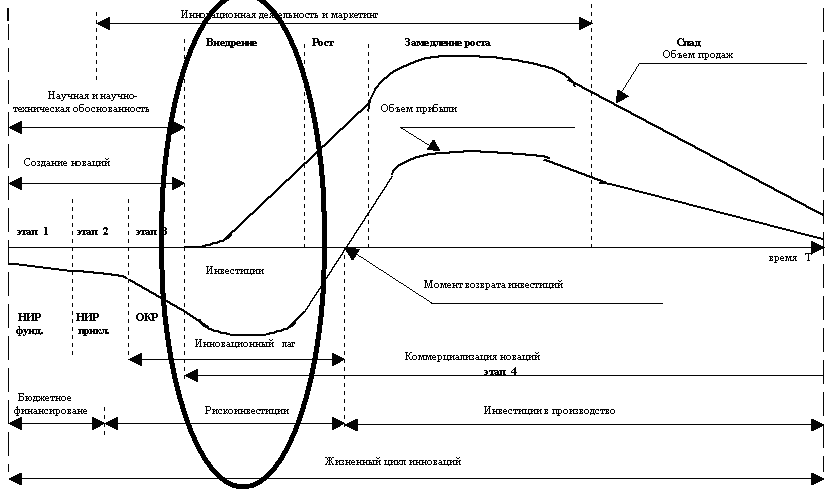 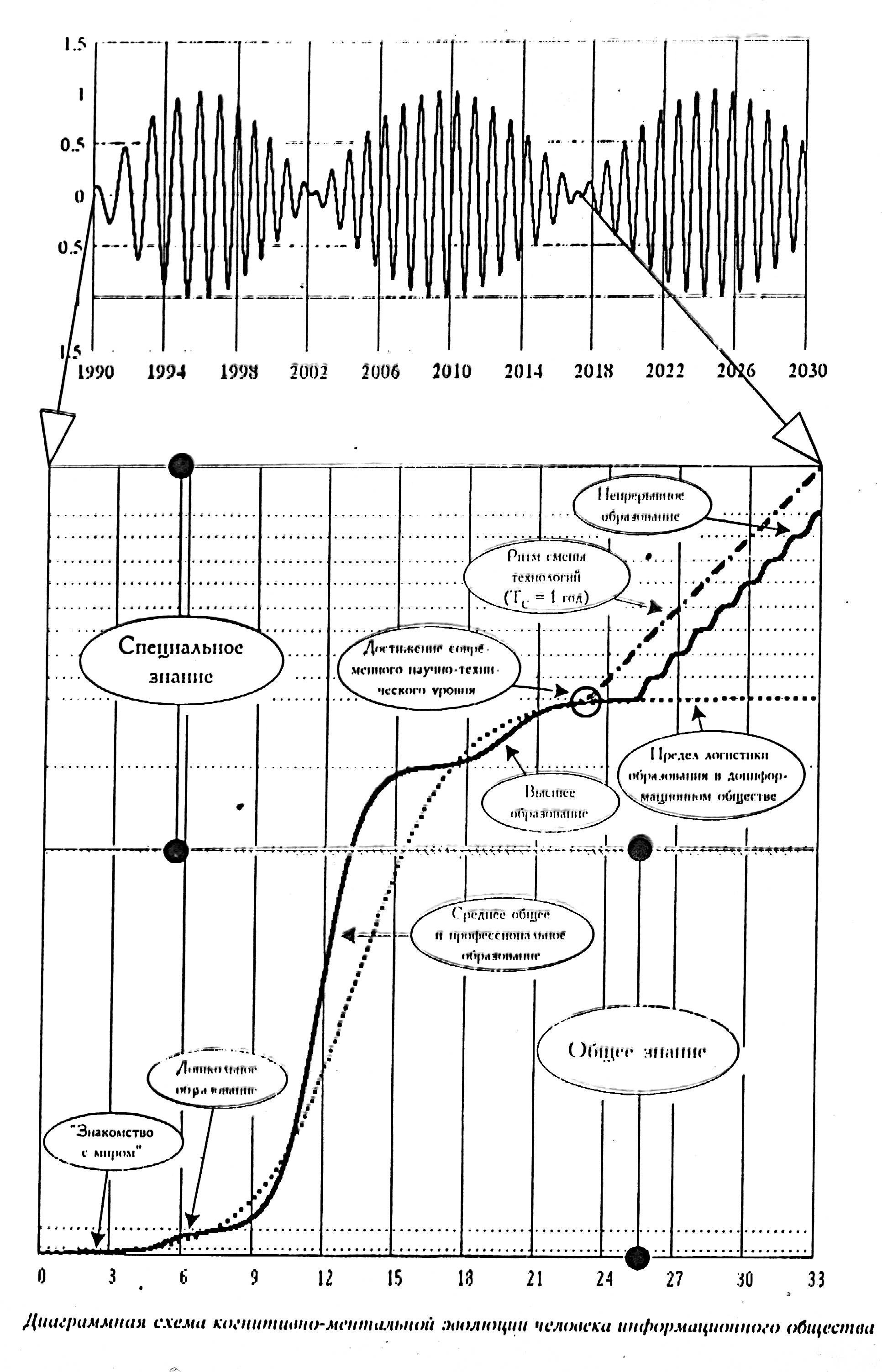 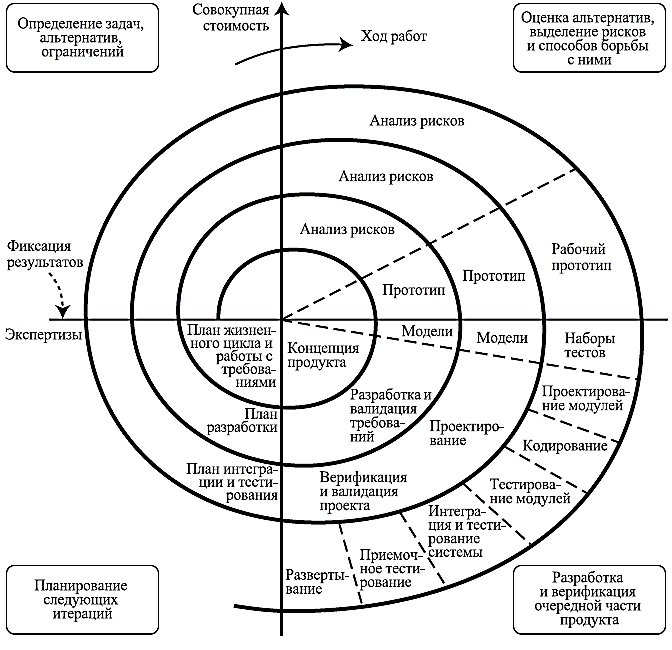 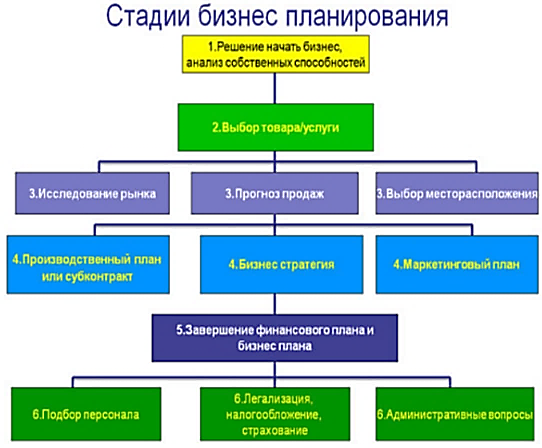 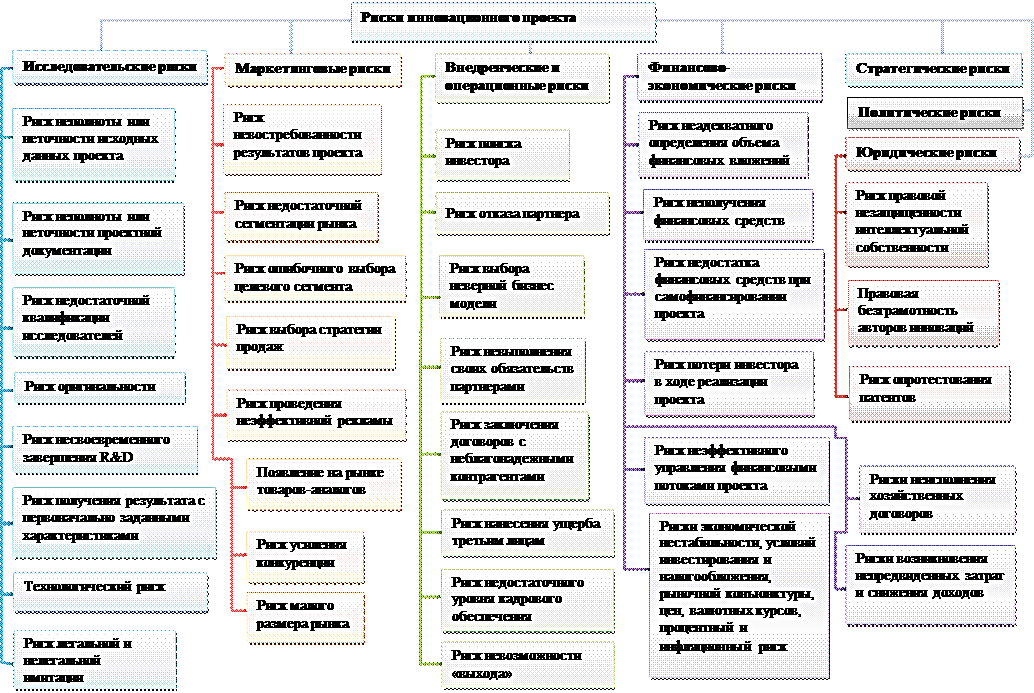